সবাইকে  আজকের ক্লাসে স্বাগতম
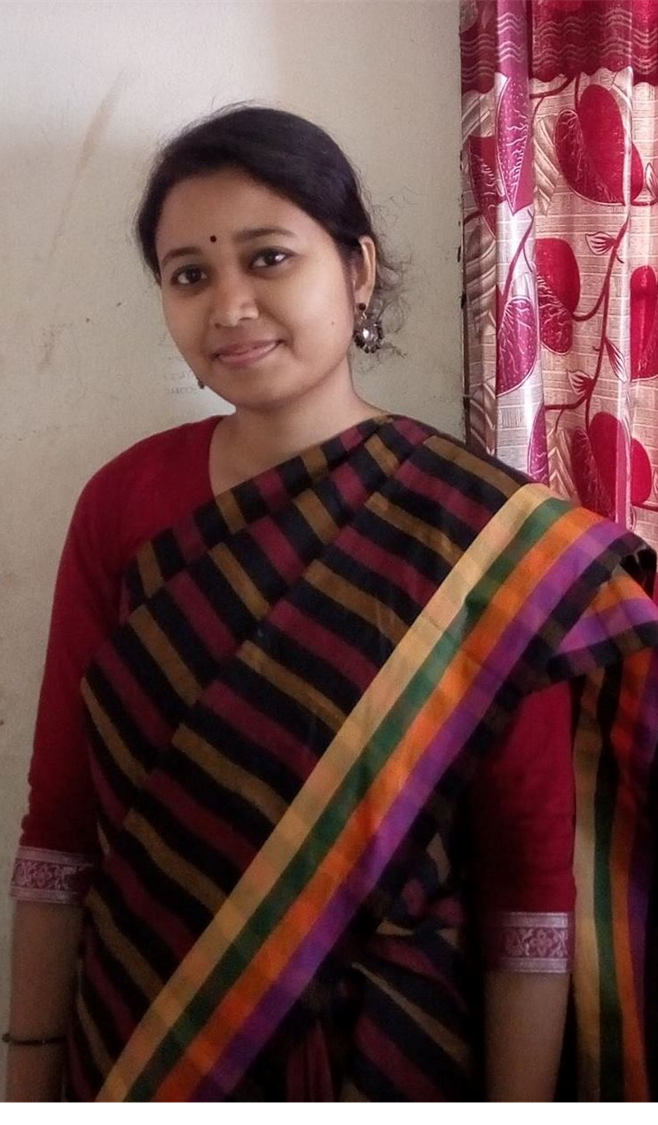 শিক্ষক পরিচিতিঃজেসমিন নাহার শিমু সহকারী শিক্ষক (গার্হস্থ্য বিজ্ঞান)নোয়াগাঁও এম. এ. মজিদ মিয়া উচ্চ বিদ্যালয়,টংগী, গাজীপুর ।
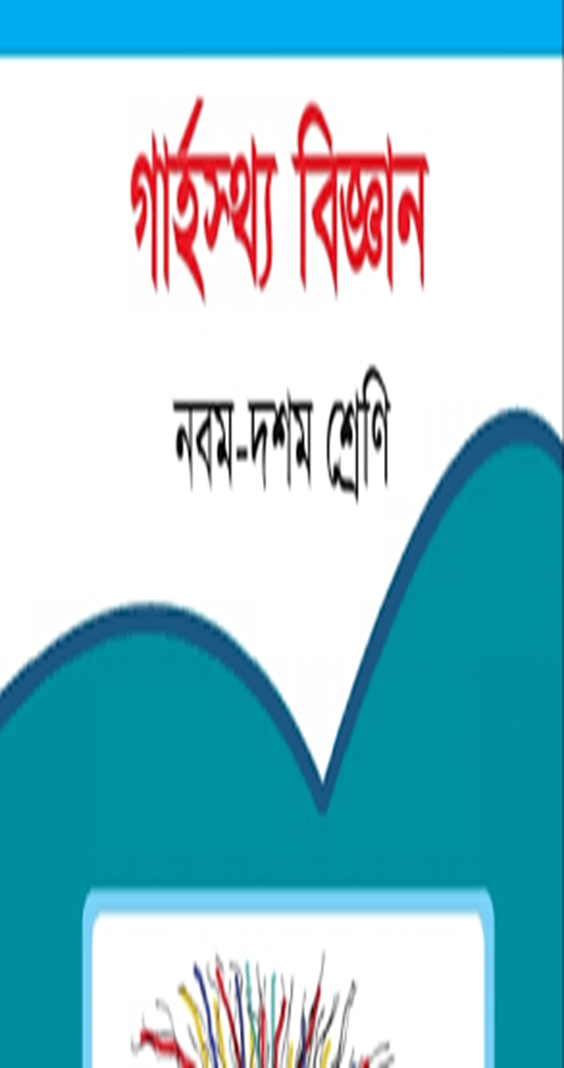 শ্রেনীঃ দশম
বিষয়ঃ গার্হস্থ্য বিজ্ঞান
অধ্যায়ঃ নবম
সময়ঃ ৪৫ মিনিট
চল আমরা কিছু ছবি দেখি
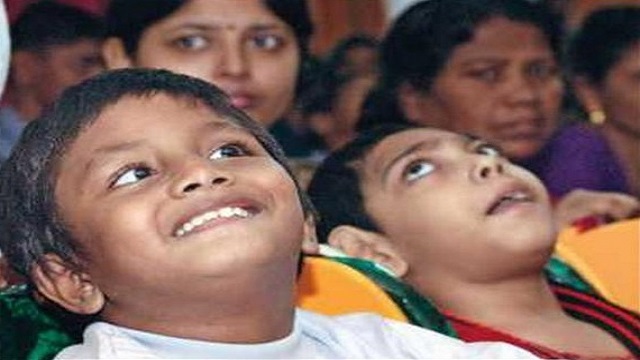 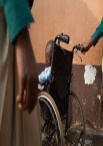 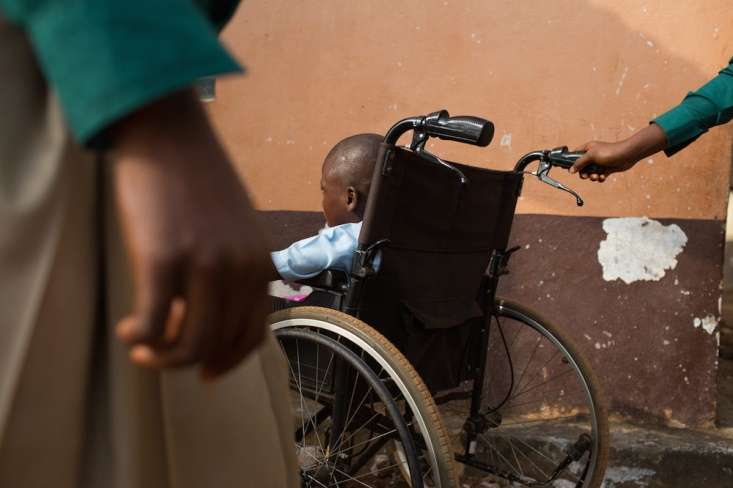 তাহলে আমাদের আজকের পাঠ
প্রতিবন্ধী শিশু
শিখন ফল
পাঠ শেষে শিক্ষার্থীরা -
প্রতিবন্ধিতার কারণগুলো বলতে পারবে।  
প্রতিবন্ধিতা শনাক্তকরণ করতে পারবে ।
বুদ্ধি প্রতিবন্ধিতার সাথে ঘনিষ্ঠভাবে সম্পর্কিত রোগগুলো ব্যাখ্যা করতে পারবে।
 প্রতিবন্ধিতা প্রতিরোধে  পরিবার ও জনসাধারণের মধ্যে সচেতনতা বৃদ্ধিতে কাজ করতে পারবে ।
প্রতিবন্ধিতার কারণঃ
বিভিন্ন কারণে একটি শিশু প্রতিবন্ধী হতে পারে । 
যেমন- 
          ১। জন্মের পূর্বকালীন কারণ 
          ২। শিশু জন্মের সময়ের কারণ
          ৩।শিশু জন্মের পরবর্তী কারণ
জন্মের পূর্বকালীন কারণ -
মায়ের রোগসমূহ 
মায়ের অপুষ্টি
ওষুধ গ্রহণ
মায়ের বয়স 
ঘন ঘন খিঁচুনি
নিকট আত্মীয়ের মধ্যে বিবাহ
তেজস্ক্রিয় পদার্থের প্রবেশ
মা বাবার রক্তের Rh উপাদান
শিশু জন্মের সময়ের কারণসমূহঃ
শিশুর জন্মসময়কাল দীর্ঘ হলে, শিশুর গলায় নাড়ি পেঁচানোর কারণে বা শিশু জন্মের পর পরই শ্বাস নিতে অক্ষম হলে অক্সিজেনের স্বল্পতার জন্য মস্তিষ্কের কোষ ক্ষতিগ্রস্থ হয়। ফলে শিশু বুদ্ধি প্রতিবন্ধী হয়। 
জন্মের সময় মস্তিষ্কে কোনো আঘাত, যেমন- পড়ে যাওয়া বা মাথায় চাপ লাগা ইত্যাদি কারণে শিশু প্রতিবন্ধী হতে পারে।
শিশু জন্মের পরবর্তী কারণ
নবজাতক জন্ডিসে আক্রান্ত হলে
শৈশবে পড়ে গিয়ে আঘাত পেলে বা শারীরিক ও মানসিক নির্যাতনের শিকার হলে ।
পরিবেশের বিষাক্ত পর্দাথ শিশুর শরীরে প্রবেশ করলে ।
পুষ্টিকর উপাদানের অভাবে
একক কাজ
শিশুর জন্ম পরবর্তী প্রতিবন্ধিতা রোধে তুমি কীভাবে তোমার এলাকায় জনগণের মধ্যে সচেতনতা সৃষ্টি করবে তা বর্ননা কর ।
প্রতিবন্ধিতা শনাক্তকরণঃ
শারীরিক প্রতিবন্ধী শনাক্তকরণ- বেশিরভাগ শিশু কে জন্মের পর চোখে দেখেই বোঝা যায়। আবার কিছু শারীরিক প্রতিবন্ধিতা শিশুর বেড়ে উঠার সাথে সাথে প্রকাশ পায়।
ঠোঁট কাটা – উপরের ঠোঁট ঠিকমত গঠিত হয় না ঠোঁটে ফাঁকা থাকে । ফলে শিশুর খাদ্য গ্রহণ ও কথা বলতে সমস্যা হয়।
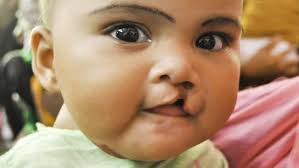 কাটা তালুঃ মুখের ভিতরের উপরের দিকে তালুর হাড় ও মাংসপেশি ঠিকমত গঠিত হয় না। ফলে খাদ্য গ্রহণ ,কথা বলা ও শোনার ক্ষেত্রেও সমস্যা হয়।
মুগুর পাঃ একটি বা উভয় পা ভিতর বা পিছন দিকে বাঁকানো থাকে।
স্পাইনা বিফিটাঃ মেরুদন্ডের হাড় ঠিকমত জোড়া লাগে না।ফলে মেরুরজ্জু পিঠের দিকে থলির মত ফুলে উঠে।হাটাচলায় সমস্যা হয়।
সেরেব্রাল পলসিঃ জন্মের সময় শিশুকে অনেক সময় শিথিল বা নেতানো মনে হয়। মাথা তোলা , বসা ইত্যাদি খুব ধীর গতিতে হয়। দুধ চুষতে ও গিলতে অসুবিধা হয় ।
শরীরের বিভিন্ন অংগের অনুপস্থিতি বা গঠন বিকৃতিঃ
শিশু শরীরে বিভিন্ন অঙ্গের অনুপস্থিতি বা অসম্পূর্ণতা নিয়ে জন্মগ্রহণ করে। যেমন- হাত-পা, আঙ্গুল থাকে না বা গঠন অসম্পূর্ণ থাকে। দেহের গঠন ও বিকৃত হতে পারে।
বুদ্ধি প্রতিবন্ধী শনাক্তকরণঃ নিম্নলিখিত কয়েকটি  বৈশিষ্ট্য দেখে সাধারণভাবে বুদ্ধি প্রতিবন্ধী শনাক্ত করা যায়।
হাটা, চলা, বসা, কথা বলা ইত্যাদি বিকাশগুলো বয়সের তুলনায় কম হয়।
কোন বিষয়ে শিশু মনোযোগ ধরে রাখতে পারে না
কোনো নির্দেশনা সহজে বুঝতে পারে না।
শিশু কোনো শিক্ষণ সহজে গ্রহণ করতে পারে না। 
অবাঞ্ছিত আচরণ করে।
সমবয়সীদের সাথে মিশতে পারে না।
সামাজিক আচরণ ঠিকমত প্রদর্শন করতে পারে না।
ঘন ঘন অজ্ঞান হয়ে  যায় বা খিঁচুনি হয়।
বুদ্ধি প্রতিবন্ধীতার সাথে ঘনিষ্ঠভাবে সম্পর্কিত কিছু রোগঃ
মাইক্রোসেফালি-  মাথার আকৃতি অস্বাভাবিক ছোট হয়। এরা গুরুতর বুদ্ধি প্রতিবন্ধী হয়।
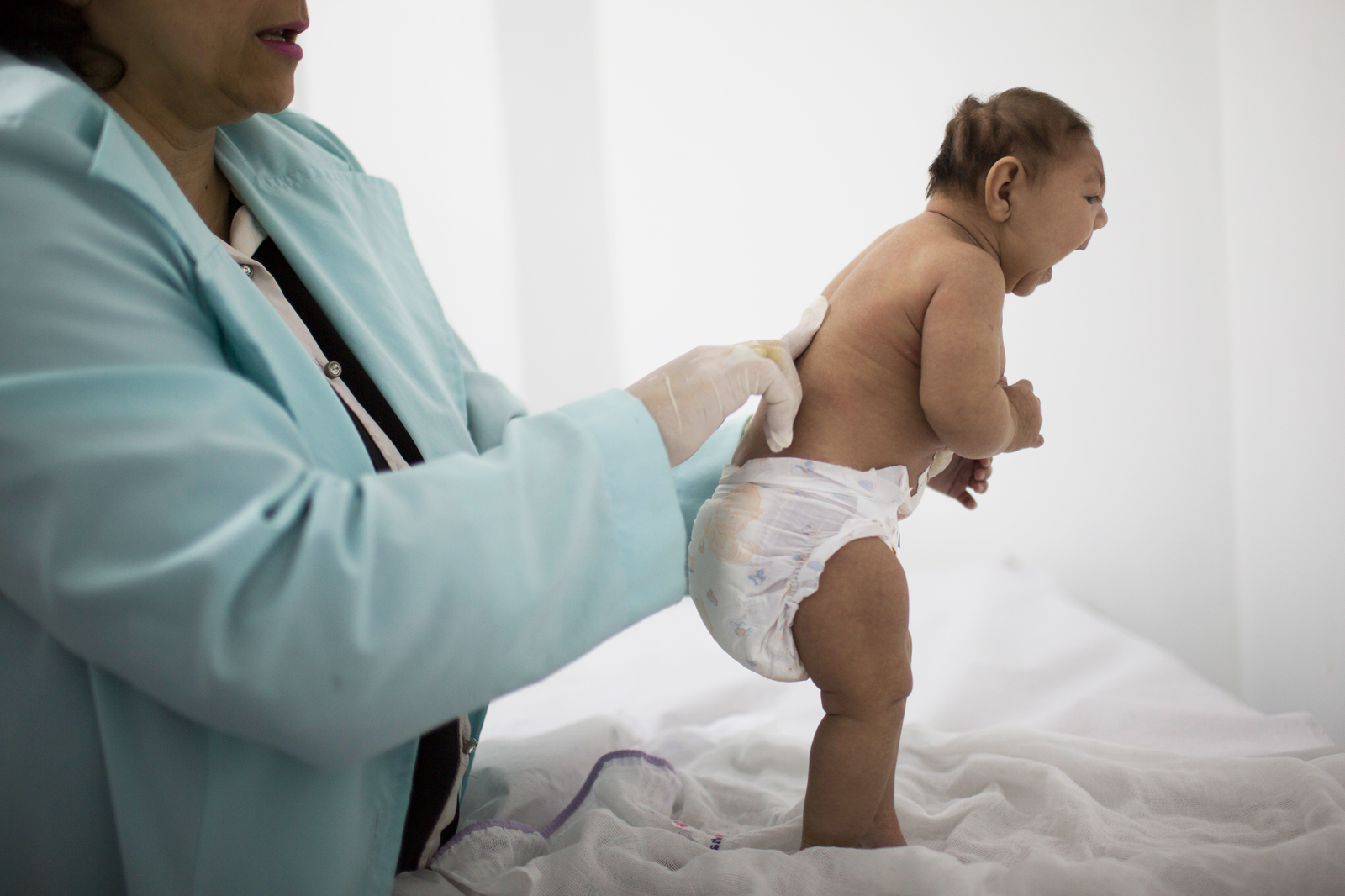 হাইড্রোসেফালিঃ মাথার ভেতরে তরল পদার্থ জমে থাকে ফলে মাথার আকৃতি  অস্বাভাবিক বড় হয়।এরা গুরুতর বুদ্ধি প্রতিবন্ধী হয়।
ডাউন সিন্ড্রোমঃ  গোলাকার মুখমন্ডল, তীর্যক চোখ, চোখের পাতা পুরূ হয়।জন্মের সময় শিশু দূর্বল ও শিথিল হয়। হাত,পা,ও ঘাড় খাটো হয়। উপুড় হতে , বসতে ও হাটতে দেরি হয় এবং এরা গুরুতর বুদ্ধি প্রতিবন্ধী হয়
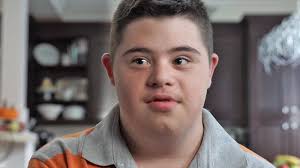 ক্রিটিনিজমঃ শারীরিক ও মানসিক বিকাশ বিলম্ব হয়। শিশুর দেহে থাইরয়েড হরমোন উৎপাদন কম হয়।ফলে যে লক্ষণ গুলো  প্রকাশ পায় –শিশু  খুব ধীরে বেড়ে উঠে। কপাল ছোট হয়, মুখমন্ডল ও হাত-পা  ফোলা এবং বুদ্ধি প্রতিবন্ধীতা থাকে।
দলীয় কাজ
ছবিগুলো দেখে প্রতিবন্ধিতার নাম বল
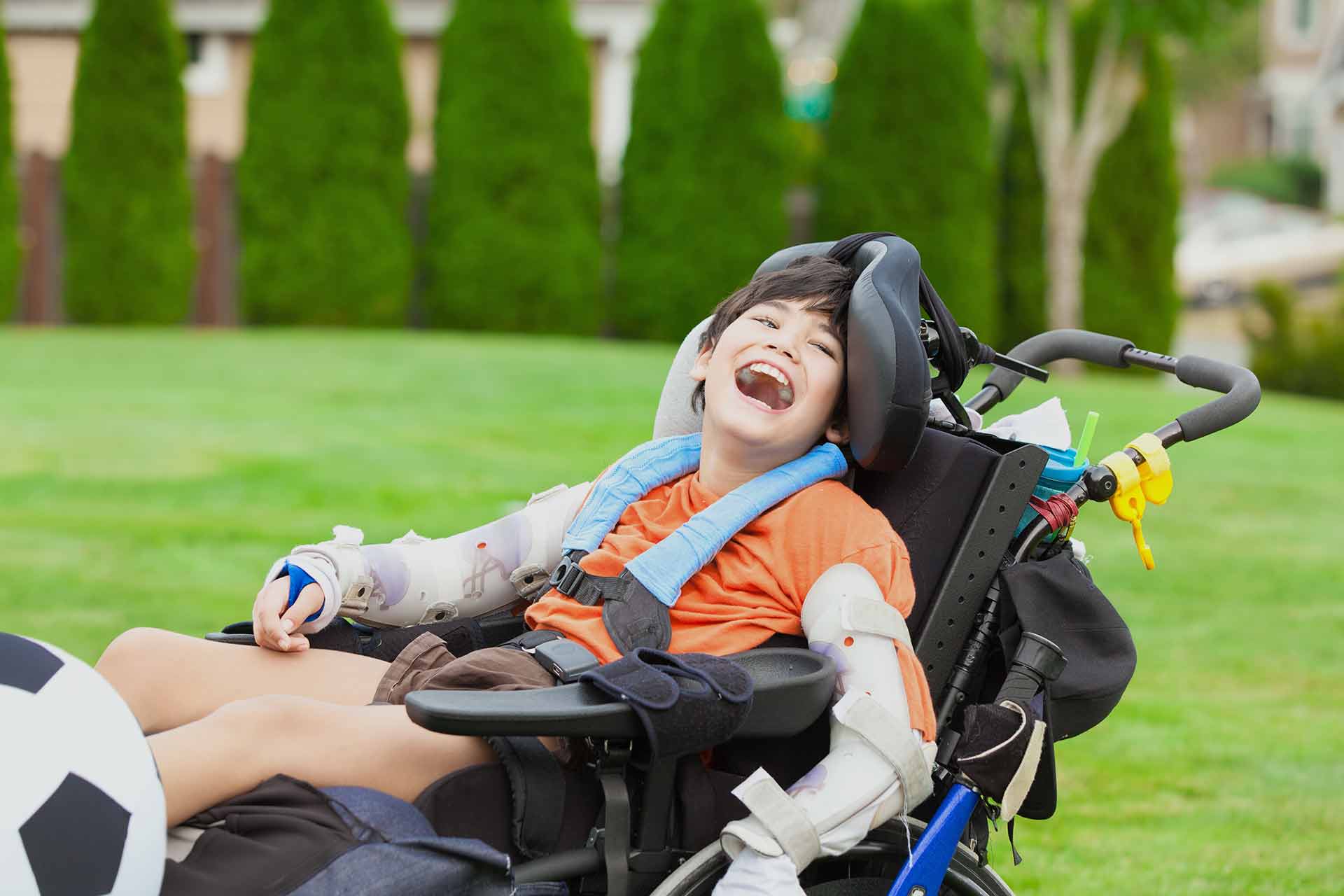 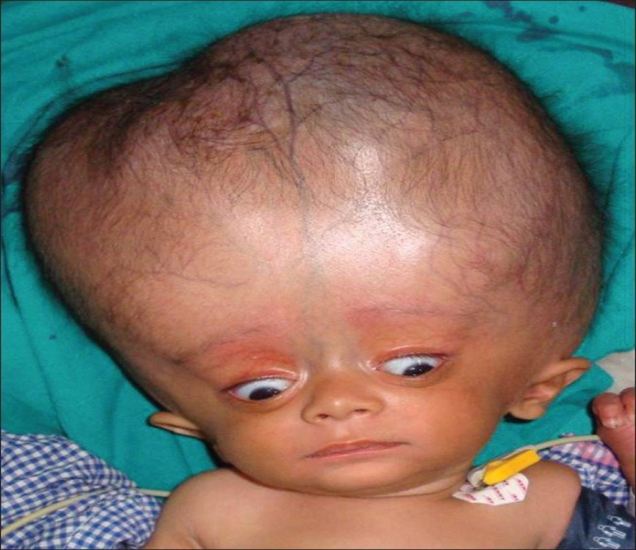 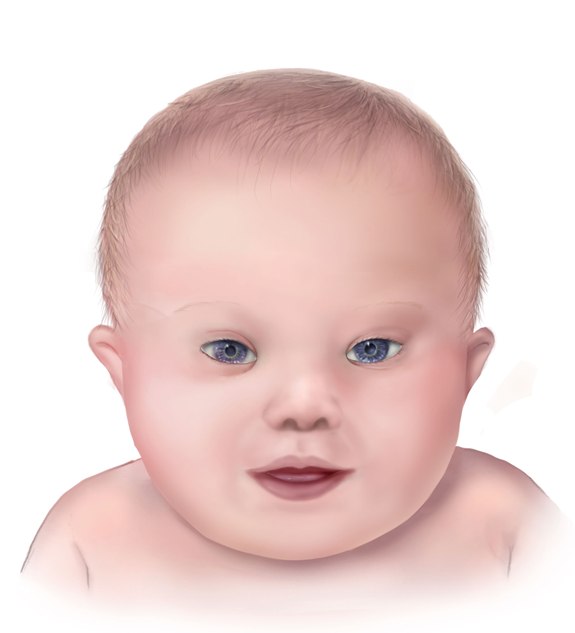 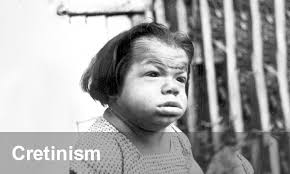 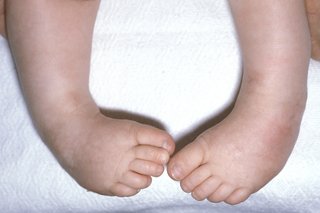 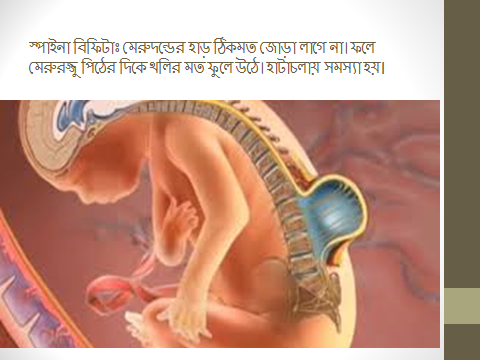 মূল্যায়ন
মাথার আকৃতি অস্বাভাবিক ছোট হয় কোন প্রতিবন্ধিতায়?
Rh অসংগতা কি ? 
কত বছরের পর প্রথম সন্তান জন্ম দিলে প্রতিবন্ধী হওয়ার আশংকা বেশি থাকে।
হাইড্রোসেফালি কি?
বাড়ির কাজ
প্রতিবন্ধিতা দ্রুত শনাক্তকরণের প্রয়োজনীয়তা সম্পর্কে লিখে আনবে।
তোমাদের সবাইকে ধন্যবাদ